Bonjour!
lundi, le vingt-sept février
Travail de cloche
Quelle est la profession du vieux MacDonald ?
Bonjour!
lundi, le vingt-sept février
Marie-Joseph Paul Yves Roch Gilbert du Motier, the Marquis de Lafayette, was born into an aristocratic French family in Chavaniac, Auvergne, in 1757.
Beavers are monogamous and mate for life.
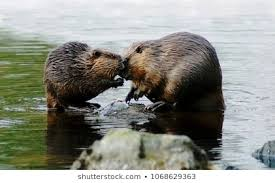 AVERTISSEMENT
examen, unité 5
vendredi, le trois mars

Vous devrez écrire de La Cigale et La Fourmi.
Vous devrez écrire d’un emploi possible.
Si (present, present)

Si (present, future)

Si (imparfait, conditionnel)
Dès que (present, present)

Quand (present, present)

Dès que (future, future)

Quand (future, future)
Which are your books? 


Jennnifer and Maria sang last night. Of which do you speak?


You sold a heater(radiateur) to an ant? To which did you sell it?
Devoirs
Billet de sortie
Write a sentence which uses dont as a relative pronoun.